Казан – Татарстанның башкаласы.
Тэйк  оф - тач даун
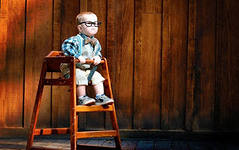 Сүзлек эше:
Азык-төлек – пищевая
Тимер юлы – железная дорога
Югары уку йорты – высшее учебное заведение
Шәһәрләрнең берсе – один из городов
Урта махсус уку йорты –  средне специальное учебное заведение
Татар театры – татарский театр
Курчак театры – кукольный театр
Машина җитештерү - машиностроение
Эй ар гайд
Финк-райт-раунд робин
Казань – один из древнейших городов;
Казань – город ученых и студентов;
В Казани развито машиностроение и пищевая промышленность ;
В Казани есть русский драматический театр имени Качалова.
Диалогларга кирәкле репликаларны өстәгез:
1) - .... ?
    - Казанда татар театрлары, курчак театры, Качалов исемендәге рус театры бар.
2) – Казанда нинди уку йортлары бар?
     - ...  .
3) - .... ?
    - Казанга су юлы белән дә, тимер юлы белән дә, самолет белән дә барып була.
Конэрс
Театр            Кино



Зоопарк           Цирк  
   (Таймд-Пэа-Шэа)
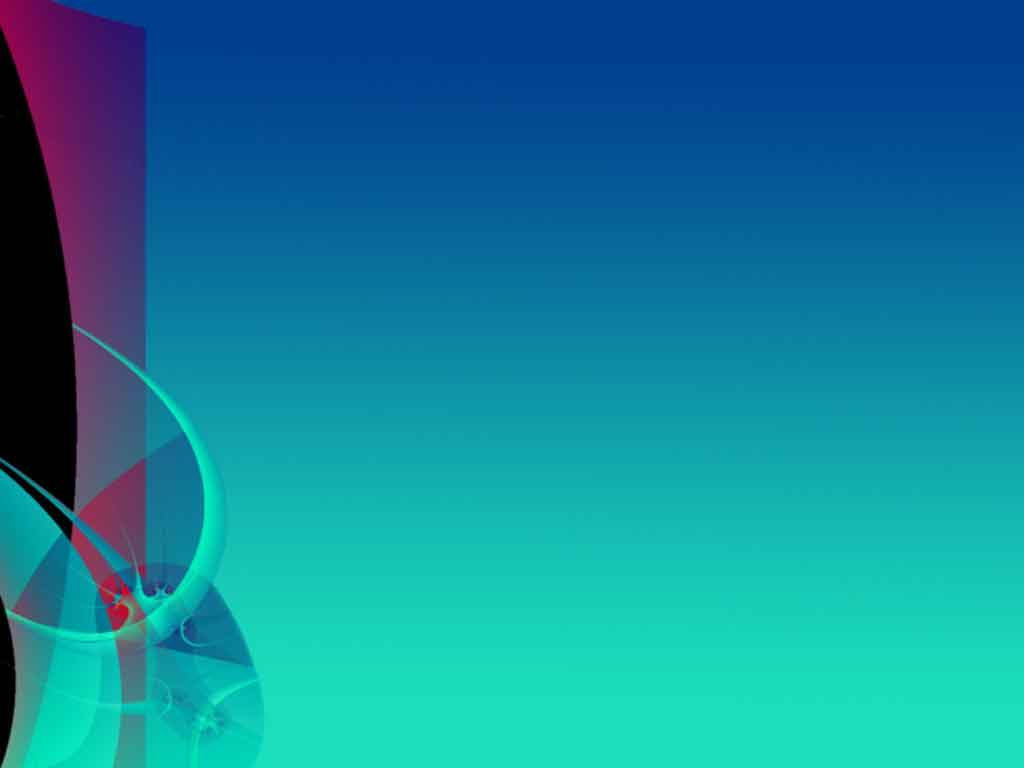 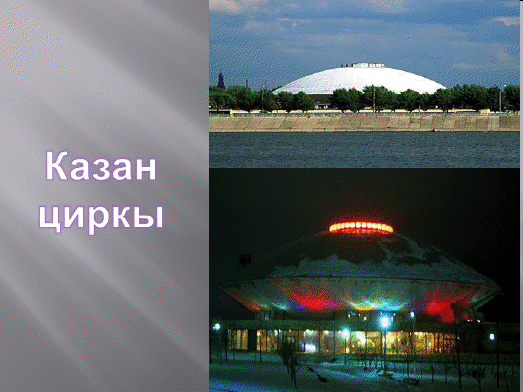 Казан циркы
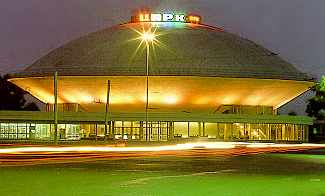 Г.Камал театры
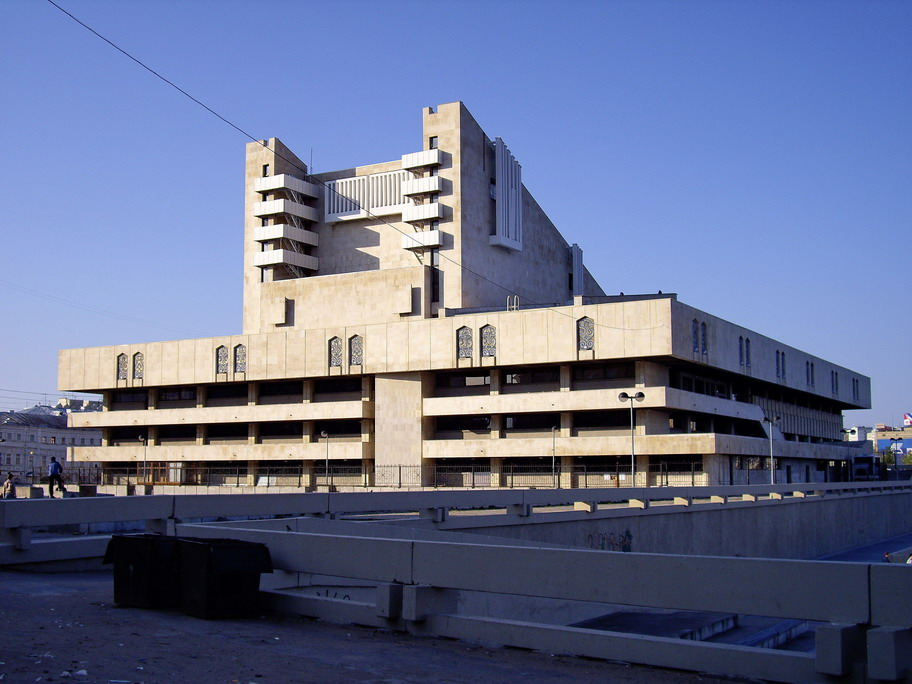 Казан зоопаркы
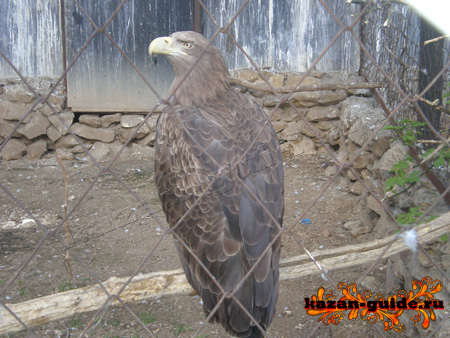 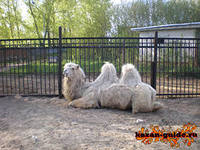 Казан кинотеатры
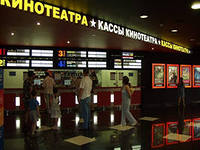 Микс –Фриз-Груп
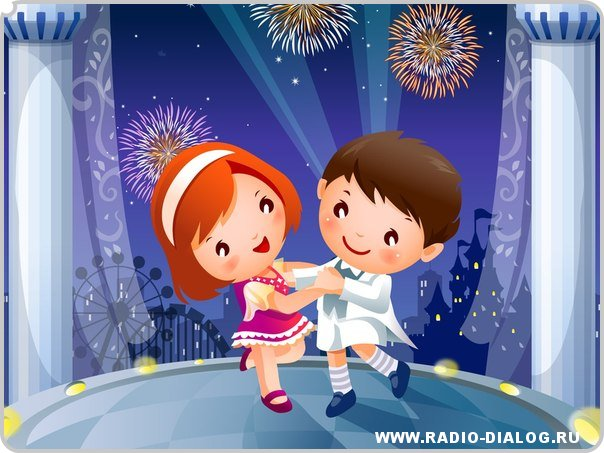 Клок Баддис(релли робин)
Казан – зур промышленность шәһәре.
Казанда миллионнан артык кеше яши.
Казан – борынгы шәһәр.
Казанда Г.Камал исемендәге татар дәүләт драма һәм комедия театры бар.
Казань- город большой промышленности.
В Казани проживает более миллиона человек.
Казань – древний город.
В Казани есть Татарский государственный театр драмы и комедии имени Г. Камала.
Релли -тэйблҖөмләләрне дәвам итегез:
Казан – студентлар ....
Казанда цирк, зоопарк, ....
Казанда урта махсус  .....
Казанга су юлы белән дә, ....
Казанда машина җитештерү промышленносте ....
Өй эше. 102 б 2 к.Җөмләләрдә билгеләнгән сүзләргә сорау куй .
Казан- студентлар шәhәре.
Казан- борынгы шәhәрләрнең берсе.
Безгә курчак театрыннан  артистлар килде.
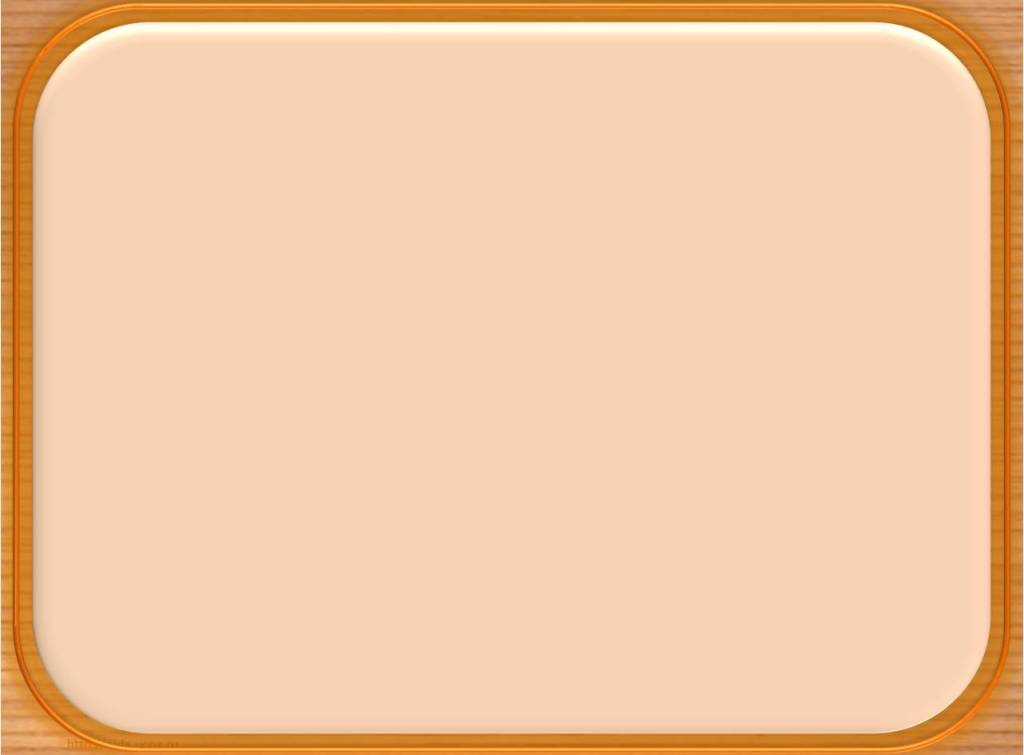 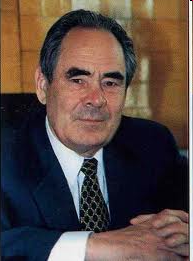 Татарстан 
Республикасының
 беренче  Президенты -  Шәймиев Минтимер 
Шәрип улы
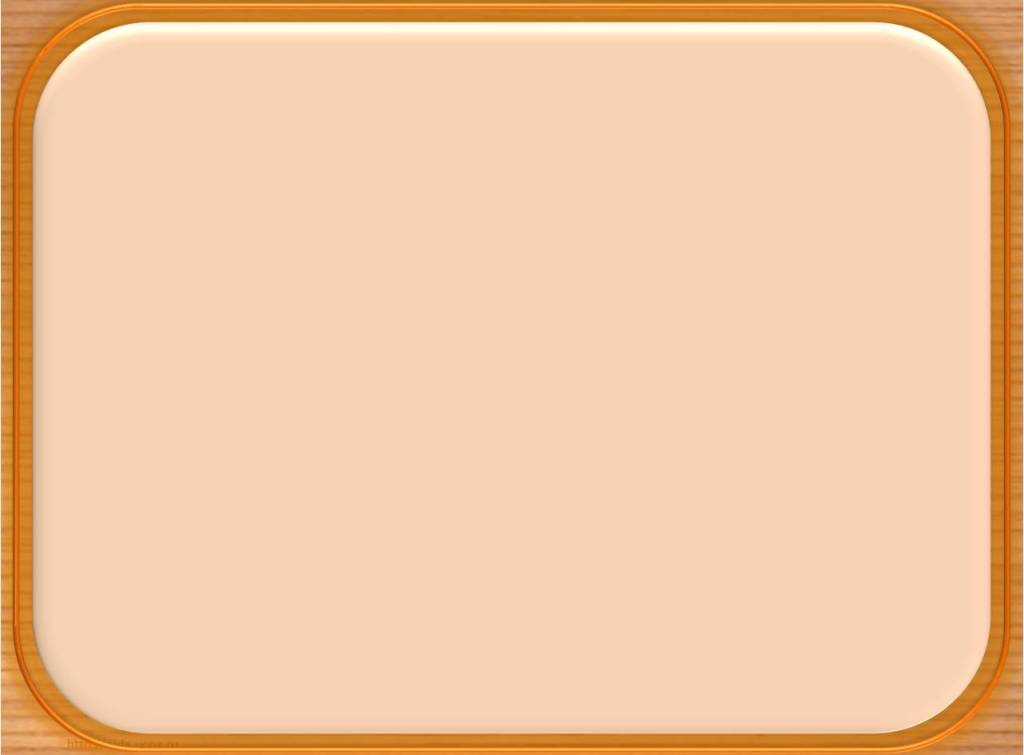 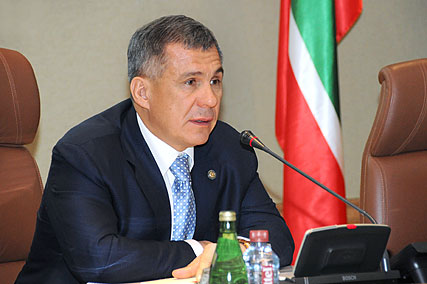 Татарстан Республикасы Президенты-
Миңниханов Рөстәм Нургали  улы
Чыгу билеты
Казан нинди шәһәр?
Сезнең анда булганыгыз бармы?
Казанда нинди тарихи һәм истәлекле урыннар бар?
Казанда нинди театрлар бар?
Сезнең Кол Шәриф мәчете күргәнегез бармы?